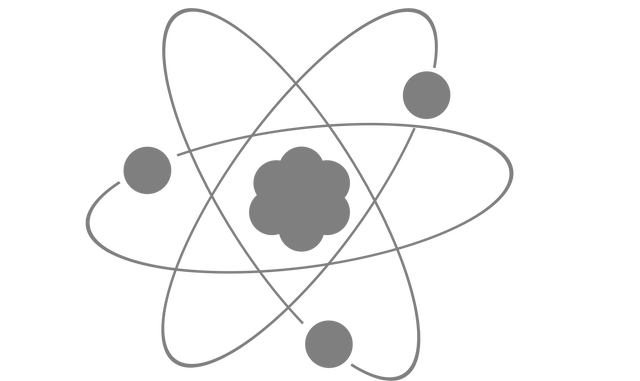 Orbits around an oblate planet
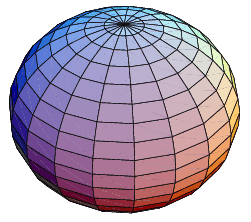 Cee Gould
Motivation
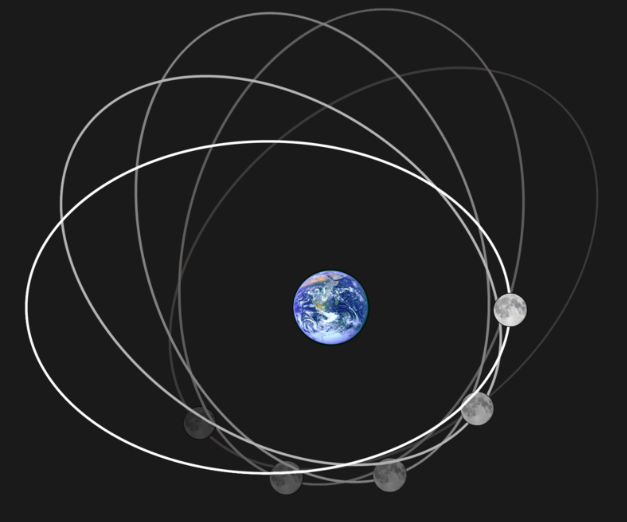 Lunar apsidal precession first noted by ancient Greek astronomer Hipparchos

Caused in part by Earth oblateness -- not a sphere so gravitational potential cannot be described using Newton’s Equation alone  V !=!

Goal: model a test particle in an oblate gravitational field
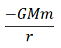 Methods
k = Gaussian Gravitational Constant = 0.017 rad/days, proportional to sqrt(GMsun).
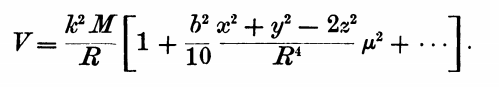 mu = eccentricity of spheroid
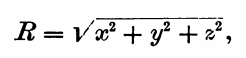 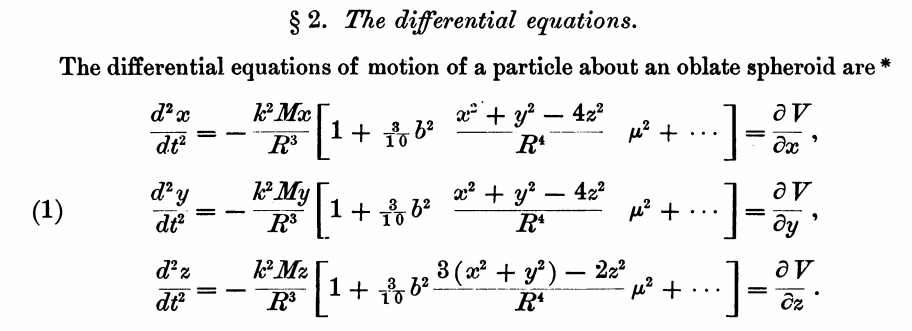 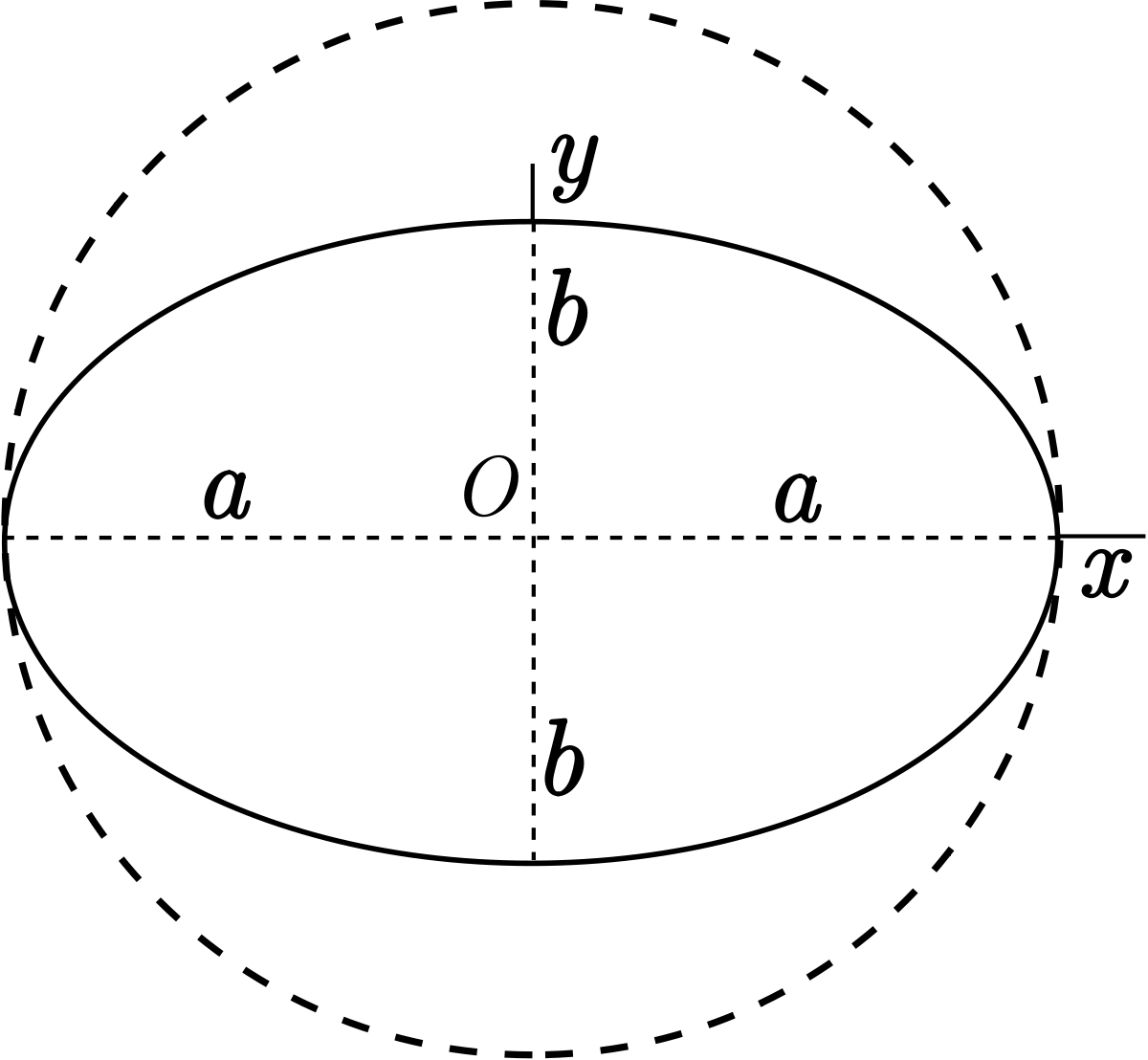 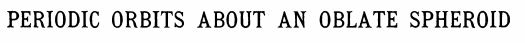 Evaluate using 4th order Runge-Kutta
WD MacMillian (1910)
Initital Conditions
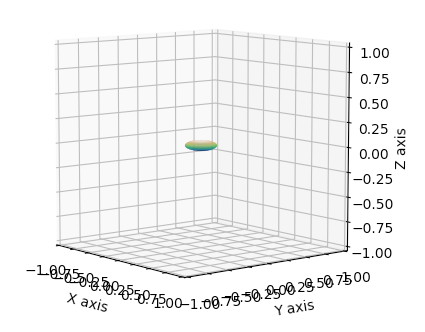 M = 10^6
R = [ 2  -1.5  0.5 ]
V = [ 0    12     0 ]
mu = 0.75 
(highly oblate)
Final Conditions
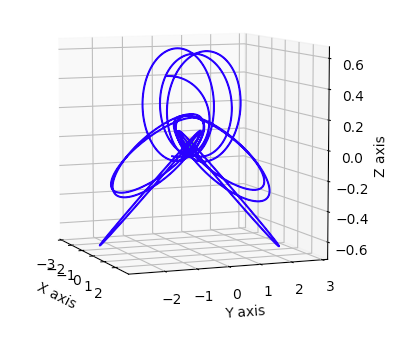 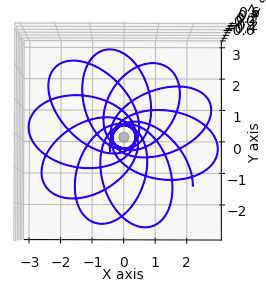 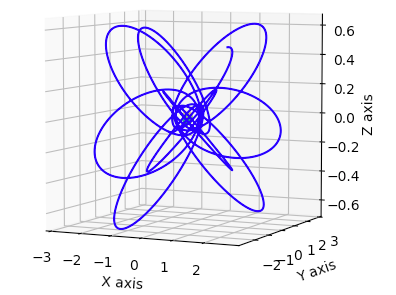